NOŢIUNI DE BAZĂ ALE CRIPTOGRAFIEI
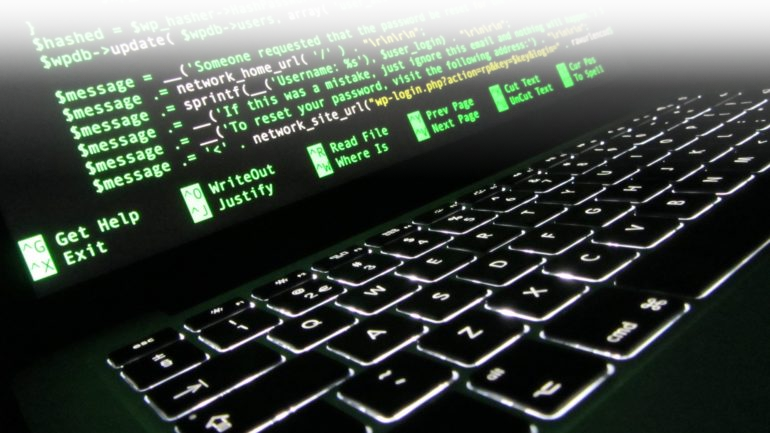 Repere
Noțiuni de bază

Studiu de caz

Criptarea
NOȚIUNI DE BAZĂ
kryptós + gráfein = CRIPTOGRAIE
kryptós + analýein = CRIPTANALIZA

CRIPTOGRAIE + CRIPTANALIZA = CRIPTOLOGIA
Confedențialitate: păstrarea secretului informației, accesul la informația sensibilă find disponibilă doar persoanelor autorizate

Integritate datelor: eliminarea posibilității de modicare (schimbare, inserare, ștergere) neautorizată a informației
Disponibilitate: permiterea entităților autorizate să acceseze în timp util și fiabil informația

Autentificare: identică o entitate conform anumitor standarde

Non-repudiere: previne negarea unor evenimente anterioare
[Speaker Notes: Utilizarea criptograei
 comunicare securizata (criptata)
 criptarea sirelor, a bazelor de date
 autentificarea utilizatorilor
 securizarea tranzactiilor bancare (e-cash)
 vot electronic]
Întrebare de control
Ce este criptologia?

În ce domeniu poate fi aplicat?
STUDIU DE CAZ
Un artist bun anunță un concert. 
Biletele sunt puse în vânzare online.
[Speaker Notes: Cumpărarea online a unui bilet:]
[Speaker Notes: Vreau sa cumpar 2 bilete online.]
[Speaker Notes: Fac plata electronic.]
[Speaker Notes: Disponibilitate: Nu se poate accesa pagina web!]
[Speaker Notes: Confedențialitate: Se aa CCV (Card Code Verication)!]
[Speaker Notes: Integritate: Se modica cererea!]
[Speaker Notes: Autentificare: Biletul este invalid!]
[Speaker Notes: Non-repudiere: Arm ca ca nu am solicitat bilete!]
Întrebare de control
Enumerați care sunt motivile pentru a „codifica” informația?

Dați exemple de aplicații unde are loc criptarea datelor?
[Speaker Notes: pentru a o face inaccesibil˘a persoanelor / entit˘at¸ilor neautorizate 
pentru a detecta ¸si eventual corecta erorile produse in timpul transmiterii
pentru a o comprima in vederea reducerii spat¸iului necesar stocării]
CRIPTAREA
[Speaker Notes: comunicat¸ii securitatea fi¸sierelor, bazelor de date transfer monetar electronic comert¸ electronic semn˘ari contracte e-mail parole, PIN control acces protocoale de securitate vot electronic protect¸ia copyright-ului]
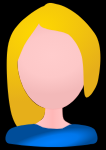 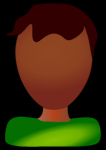 ALICE
BOB
EVE
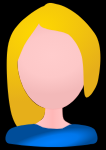 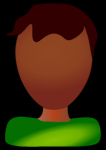 m
m
ALICE
BOB
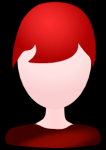 EVE
[Speaker Notes: In criptografia modernă un sistem de criptare este definit ca o structură
cu cinci componente (P, C, K, E, D):
· P = {pt / ptÎT*} – spaţiul (mulţimea) textelor in clar, scrise
pentru un alfabet nevid T (in mod obişnuit T={0,1});
· K – spaţiul (mulţimea) cheilor de criptare k, kÎK;
· Familia funcţiilor de criptare dependentă de chei şi de un algoritm
de criptare E
Ek : P ® C, Ek = {ek / ek (pt) = ct şi ek este injectivă};
· Familia funcţiilor de decriptare dependentă de chei şi de un
algoritm de decriptare D
Dk : C ® P , Dk = { dk / dk (ek (pt))= pt pentru orice ptÎP};
· C spaţiul (mulţimea) mesajelor cu text criptat unde:
C={ct / există kÎ K, aÎP, ct = Ek (a)}.]
Schema aplicării unui sistem de criptare
Desti-
natorul
Expedi-
atorul
Cheia pentru
cifrare
Criptanalistul
[Speaker Notes: Schema aplicării unui sistem de criptare este prezentată in Figura 1.1.
Pentru ca un sistem de criptare să fie considerat bun, el trebuie să
indeplinească trei criterii (enunţate de Francis Bacon in sec. XVII):
1. Fiind date ek şi pt apartine P să fie uşor de calculat ek (pt).
2. Fiind date dk şi ct apartine C să fie uşor de determinat dk (ct).
3. Să fie imposibil de determinat pt din ct, fără a cunoaşte dk.

Criteriile 1 şi 2 implică că pentru utilizatorii legali sistemul de criptare nu trebuie să fie prea complicat (se presupune că utilizatorii au un timp acceptabil pentru calcule). In criteriul 3 „imposibilitatea” e inlocuită in prezent cu „dificultatea de a calcula”. Se presupune că un interceptor de asemenea are acces la tehnica de calcul. Ultimul criteriu defineşte – sub o formă vagă – ideea de ”securitate” a sistemului. La aceste criterii, Bacon adăuga şi o a patra regulă:
4. Textul criptat trebuie să fie un text banal, fără suspiciuni.]
Steganografia (steganography) = tehnica ascunderii mesajelor secrete în alte mesaje, în aşa fel încât existenta mesajelor secrete să fie invizibilă.
[Speaker Notes: Rolul unui criptosistem de a preveni sau detecta activităţile nepermise dintr-un sistem informatic: – consultarea neavizată a datelor transmise sau stocate. – inserarea de mesaje false – modificarea, ştergerea sau distrugerea mesajelor existente – analiza traficului – conectările neautorizate]
In funcţie de tipul operaţiilor folosite:

Bazate pe substituţii;

Bazate pe transpuneri;
In funcţie de tipul de chei folosite:

Sisteme Simetrice (single-key, secret-key, private-key);

Sisteme Asimetrice (two-key, public-key);
Metoda prin care datele sunt procesate:

Cu cifruri bloc;

Cu cifruri fluide (flux, şir, “stream”);
Cifruri
Moderne
Mașini cu rotor
Clasice
Cu transpoziție
Cu substituție
Cu cheie privată
Cu cheie publică
Cifruri șir
Chifruri bloc
[Speaker Notes: Cifrurile clasice foloseau substituţia sau transpoziţia. Printre metodele
moderne de criptare deosebim două direcţii principale: sistemele cu cheie
secretă (sau sisteme simetrice) în care ek este bijectivă şi sisteme cu chei
publice (sau sisteme asimetrice) – sistemele în care ek nu este bijectivă.]
Întrebare de control
Sistemele de criptare se clasifică...?
ÎNTREBĂRI RECAPITULATIVE
Ce este criptologia?

În ce domeniu poate fi aplicat?
Enumerați care sunt motivile pentru a „codifica” informația?

Dați exemple de aplicații unde are loc criptarea datelor?

Sistemele de criptare se clasifică...?
[Speaker Notes: pentru a o face inaccesibil˘a persoanelor / entit˘at¸ilor neautorizate 
pentru a detecta ¸si eventual corecta erorile produse in timpul transmiterii
pentru a o comprima in vederea reducerii spat¸iului necesar stocării]
NOŢIUNI DE BAZĂ ALE CRIPTOGRAFIEI
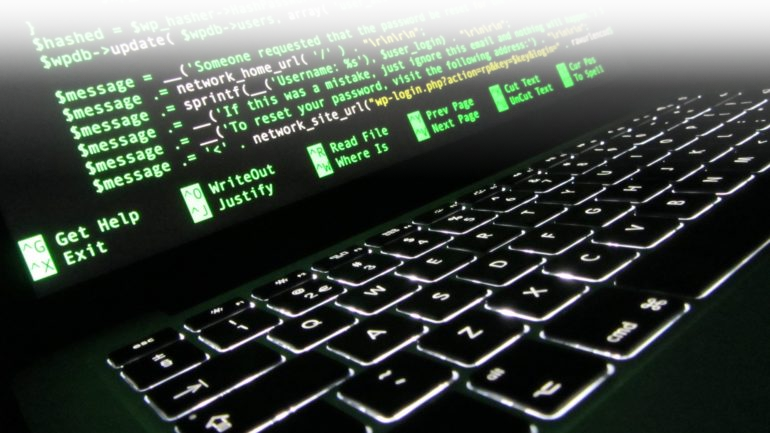